Title Goes Here
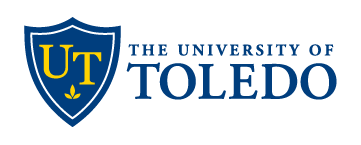 Names of the Authors
The University of Toledo College of Medicine and Life Sciences Department of XXXXXX
Results
Insert your text here. You can place your organizations logos on either side of the title of the poster. Insert your text here. 
Remember to size your font to fit your information into the space. The larger your font, the easier it will be for others to read your poster.
Introduction
Insert your text here. You can place your organizations logos on either side of the title of the poster. Insert your text here. 
Remember to size your font to fit your information into the space. The larger your font, the easier it will be for others to read your poster. 
Insert your text here. Remember to size your font to fit your information into the space.
Methods
Insert your text here. You can place your organizations logos on either side of the title of the poster. Insert your text here. 
Remember to size your font to fit your information into the space. The larger your font, the easier it will be for others to read your poster. 
Insert your text here. Remember to size your font to fit your information into the space.
Discussion
Insert your text here. You can place your organizations logos on either side of the title of the poster. Insert your text here. 
Remember to size your font to fit your information into the space. The larger your font, the easier it will be for others to read your poster.
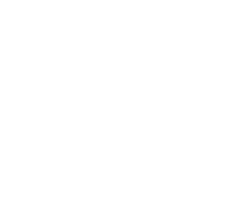 Pre-program exit interview results
Work hours:  too many or not what was expected
Poor orientation
Lack of communication between departments
Poor leadership 
Benefit package
Purpose
Insert your text here. You can place your organizations logos on either side of the title of the poster. Insert your text here. 
Remember to size your font to fit your information into the space. The larger your font, the easier it will be for others to read your poster. 
Insert your text here. Remember to size your font to fit your information into the space.
Pre-program Terminations 
(voluntary and involuntary)
2005 vs. 2006 (extrapolated)
Conclusion
Insert your text here. You can place your organizations logos on either side of the title of the poster. Insert your text here. 
Remember to size your font to fit your information into the space. The larger your font, the easier it will be for others to read your poster.
Pre-program Medication Errors (Jan-Sep 2006; n=191)
References
Insert your text here. Insert your text here. Insert your text here. Insert your text here. 
Insert your text here. Insert your text here. Insert your text here. Insert your text here. Insert your text here.